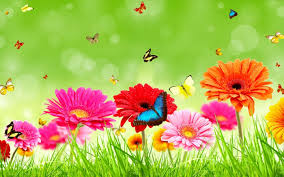 আজকের পাঠে সবাইকে শুভেচ্ছা
শিক্ষক পরিচিতি
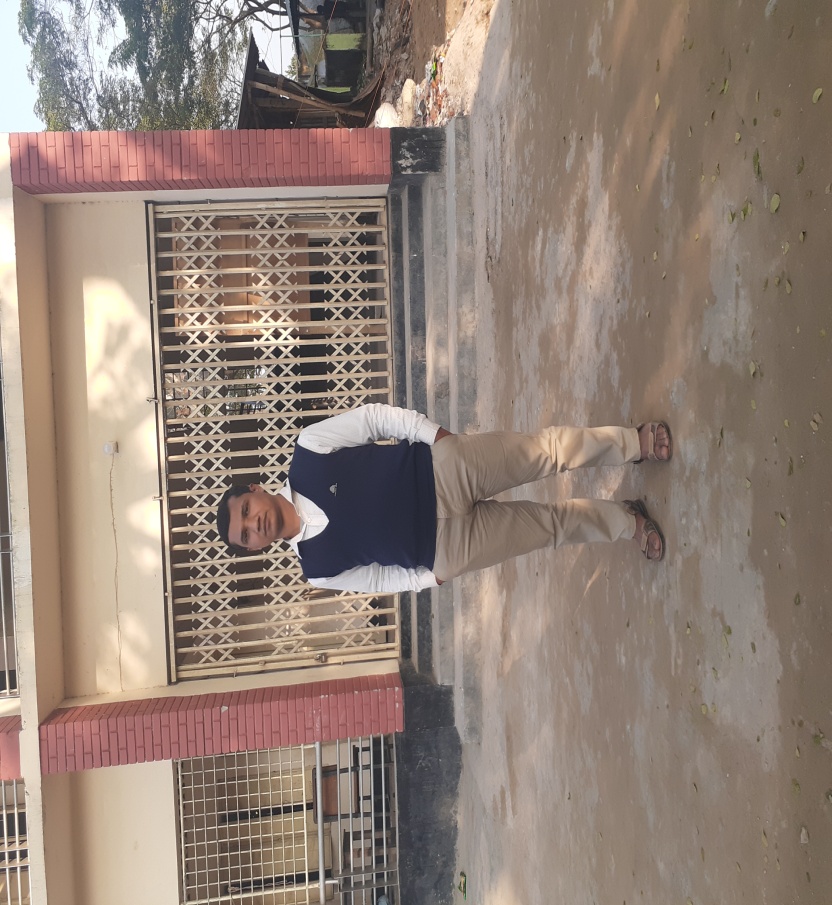 মোঃ এনামুল হক
সহকারি শিক্ষক
পূর্ব রাজারগাঁও সরকারী প্রাথমিক বিদ্যালয়
হাজিগঞ্জ ,চাদপুর ।
পাঠ পরিচিতি
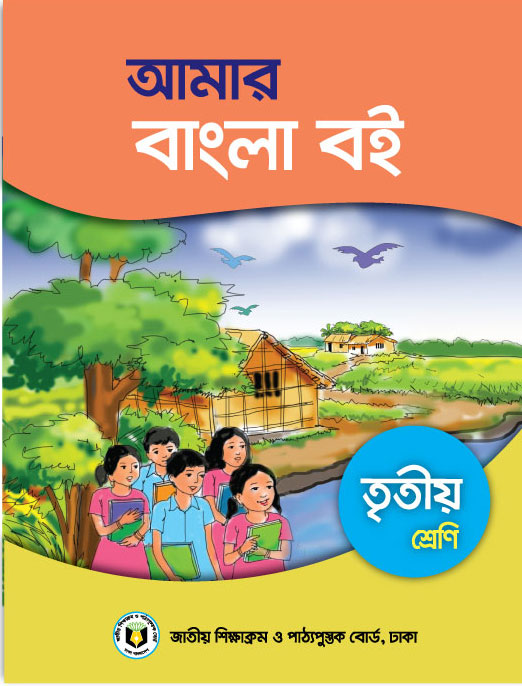 শ্রেনিঃ তৃতীয়
বিষয়ঃবাংলা
পাঠশিরোনামঃআমাদের এই বাংলাদেশ
পাঠ্যাংশঃসূর্য ওঠার…….নদীর দেশ,বাংলাদেশ।
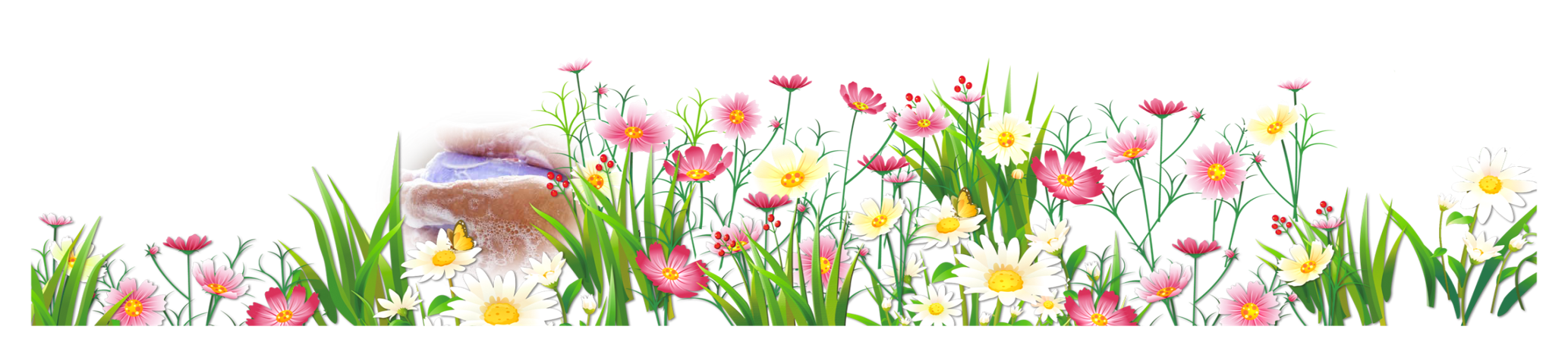 শিখনফল
১.১.১   বর্ণ ও যুক্তবর্ণসহযোগে তৈরি শব্দ শুনে স্পষ্ট ও 
 শুদ্ধভাবে বলতে পারবে।
২.১.৩ পাঠ্যবইয়ের কবিতা শ্রবনযোগ্য স্বরে আবৃত্তি করতে পারবে।
১.৩.১ যুক্তব্যঞ্জন স্পষ্ট ও শুদ্ধ উচ্চারনে পড়তে পারবে।
২.৩.২ কবিতা সংশ্লিষ্ট প্রশ্নের উত্তর লিখতে পারবে।
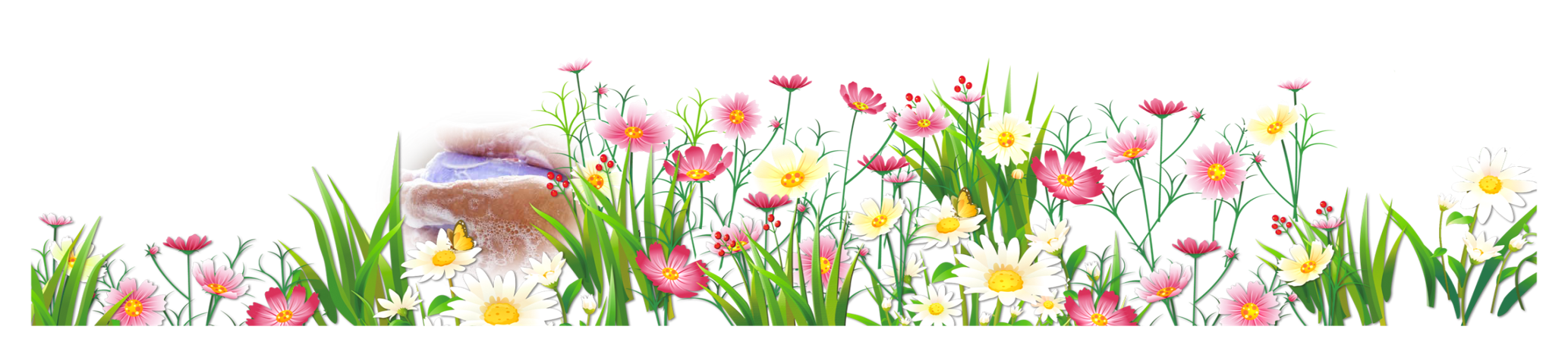 এসো আমরা একটি ছবি দেখি
১। তোমরা যে ছবিটি  দেখলে তা কী সর্ম্পকিত ? উত্তরঃআমাদের দেশ
২। আমাদের দেশের নাম কী?
উত্তরঃ বাংলাদেশ।
৩। আজকে আমাদের পাঠ কী হতে পারে?
উত্তরঃ আমাদের এই বাংলাদেশ।
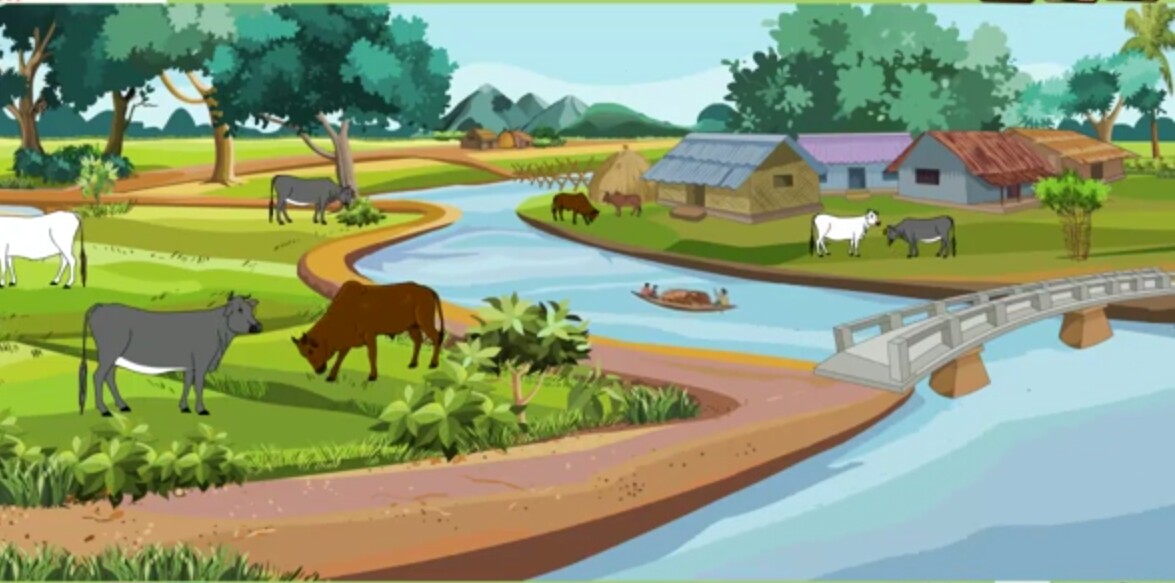 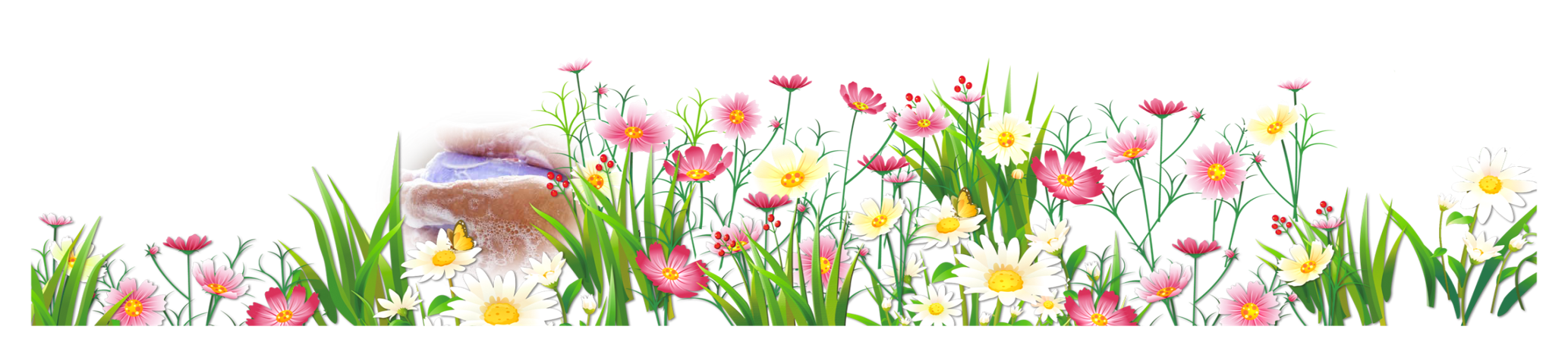 আজ আমরা পড়ব
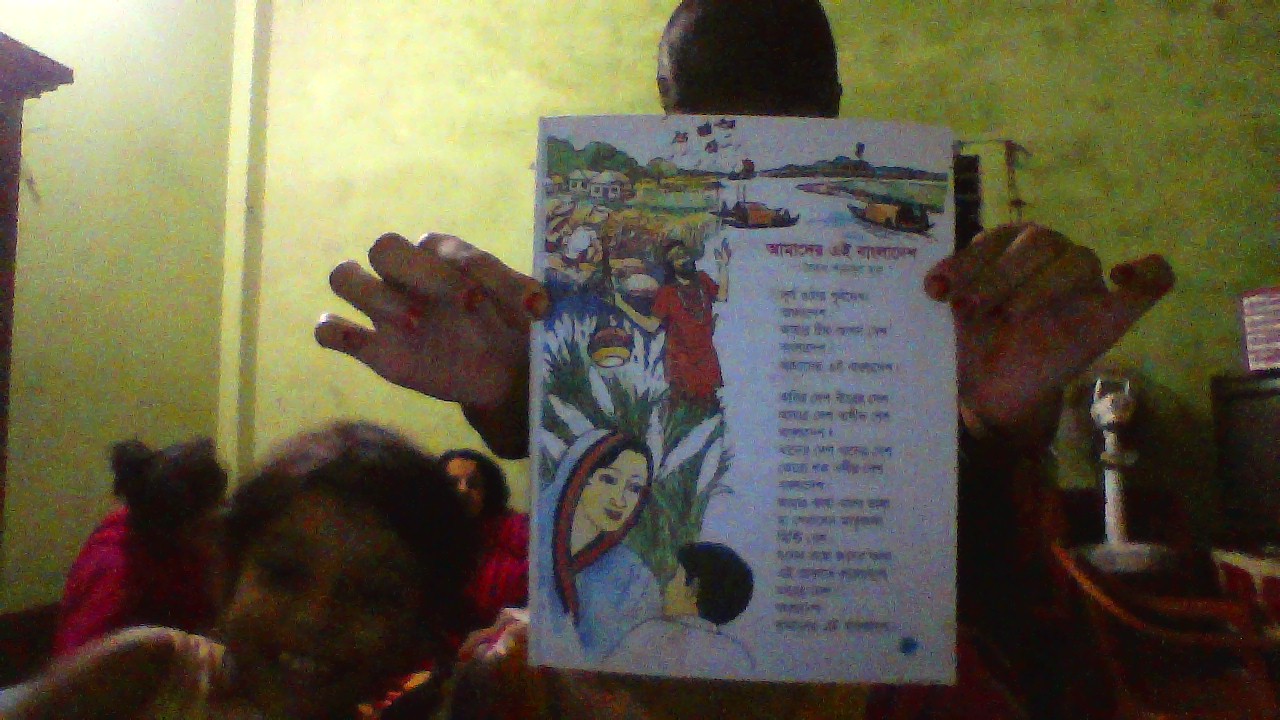 আমাদের এই বাংলাদেশ
সৈয়দ শামচুল হক
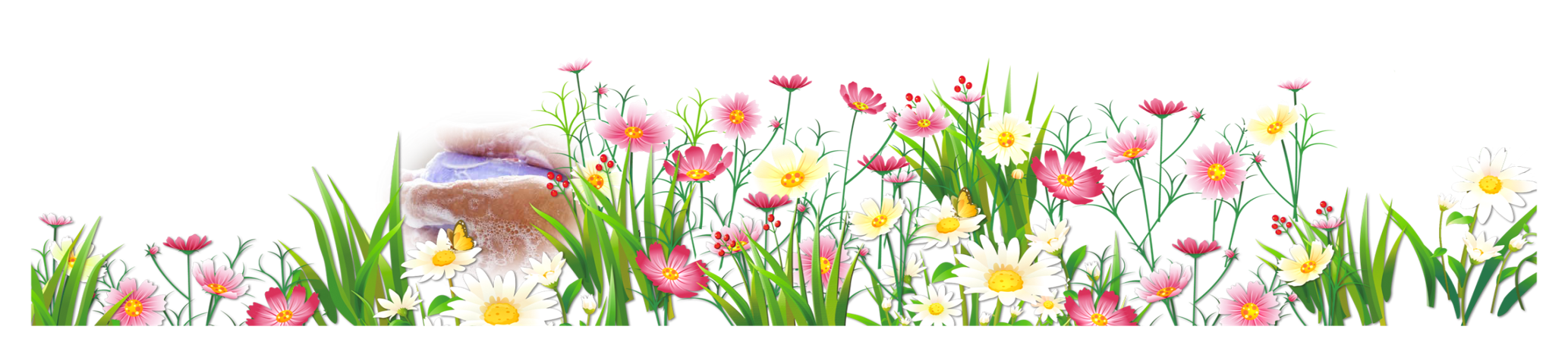 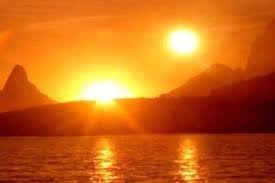 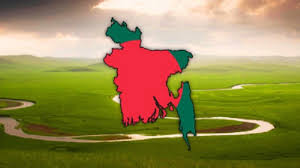 সূর্য ওঠার পূর্বদেশ
বাংলাদেশ।
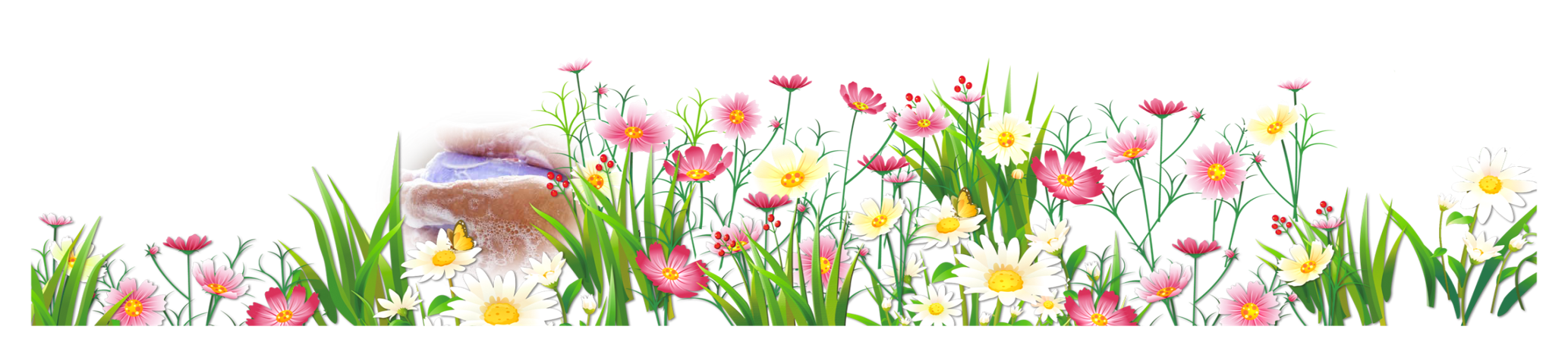 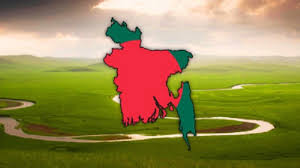 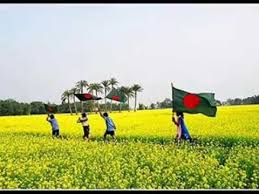 আমার প্রিয় আপন দেশ
বাংলাদেশ।
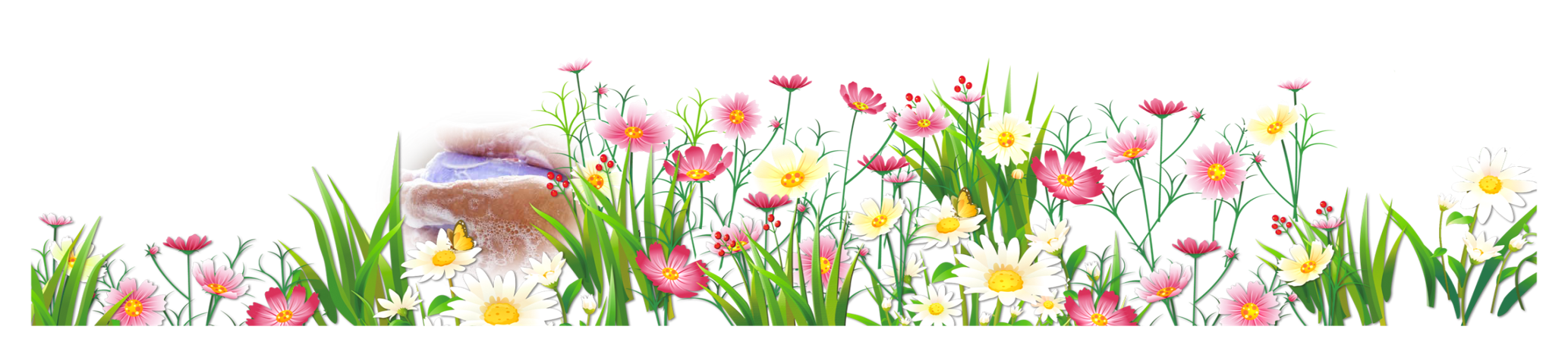 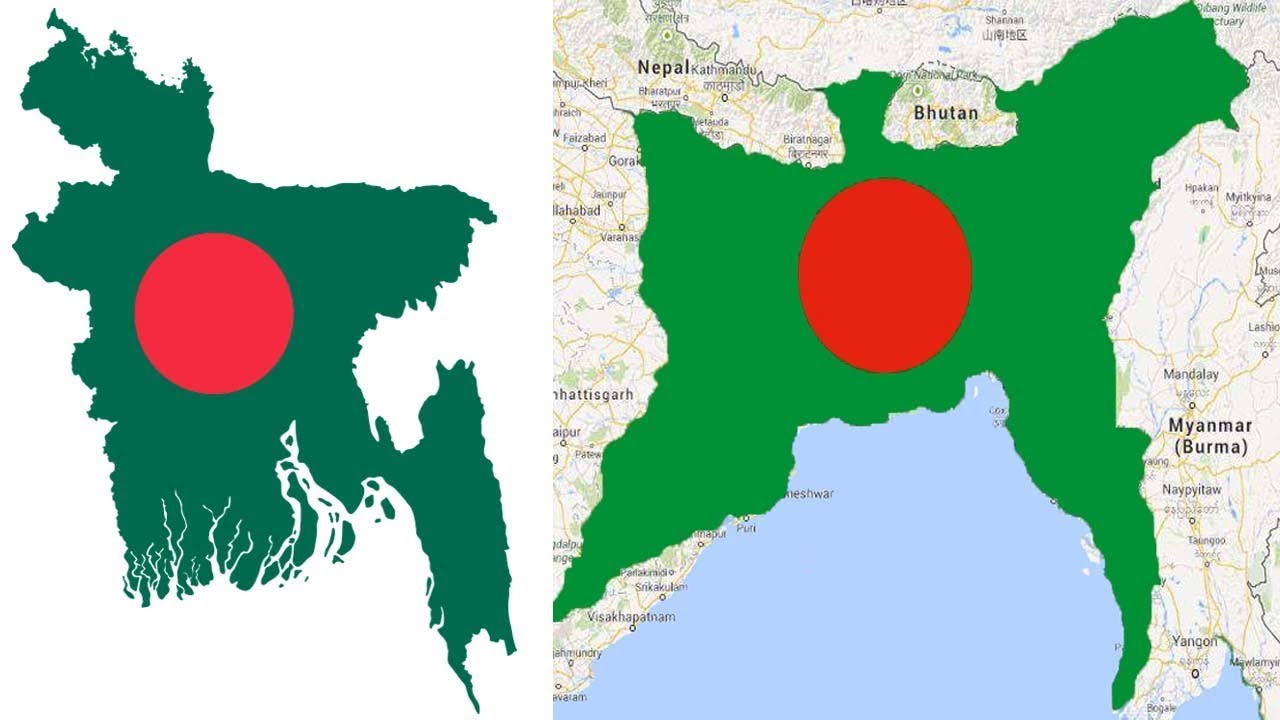 আমাদের এই বাংলাদেশ।
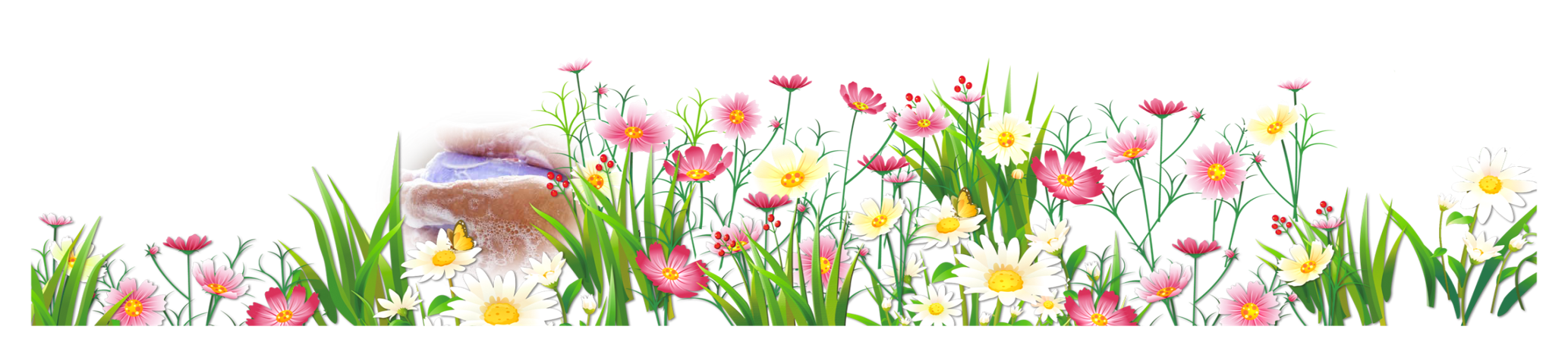 পাঠ্যবই সংযোগ
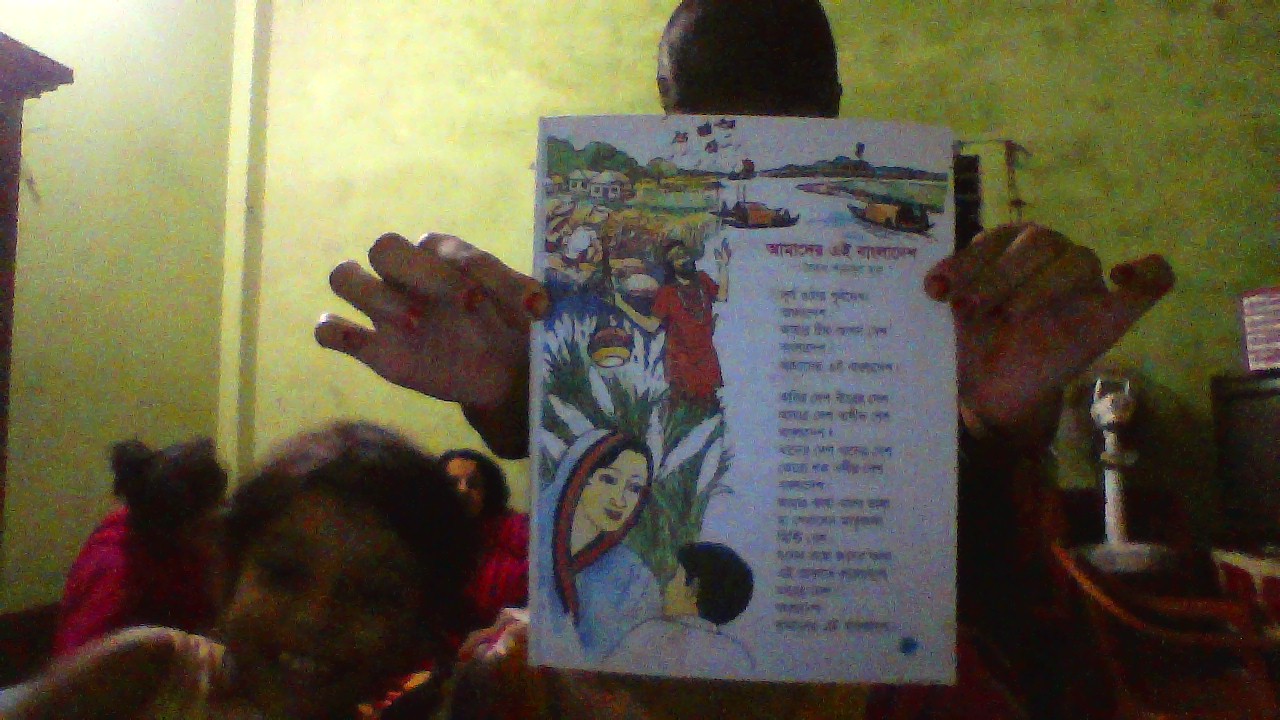 তোমরা পাঠ্য বইয়ের ০৫ পৃষ্ঠা খোলো
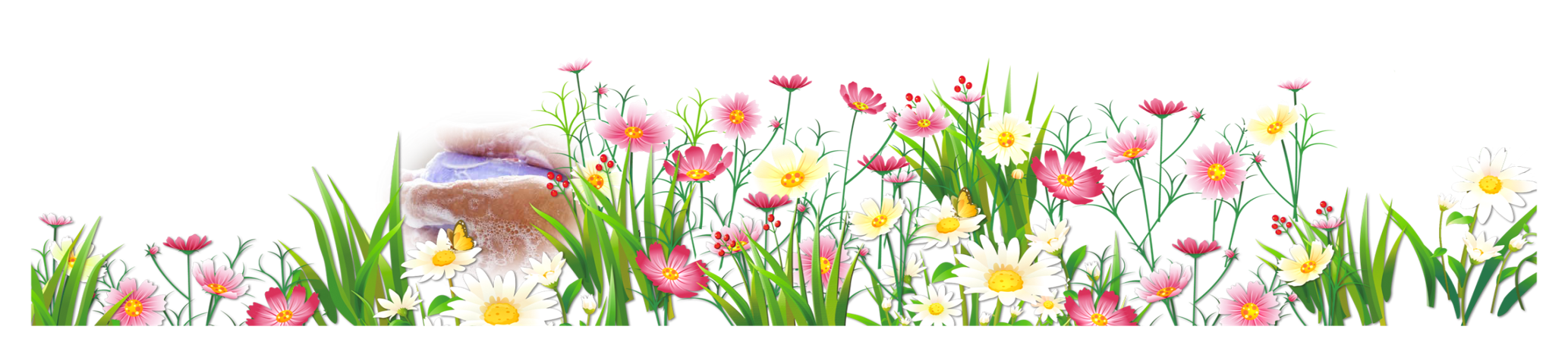 শিক্ষকের পাঠ
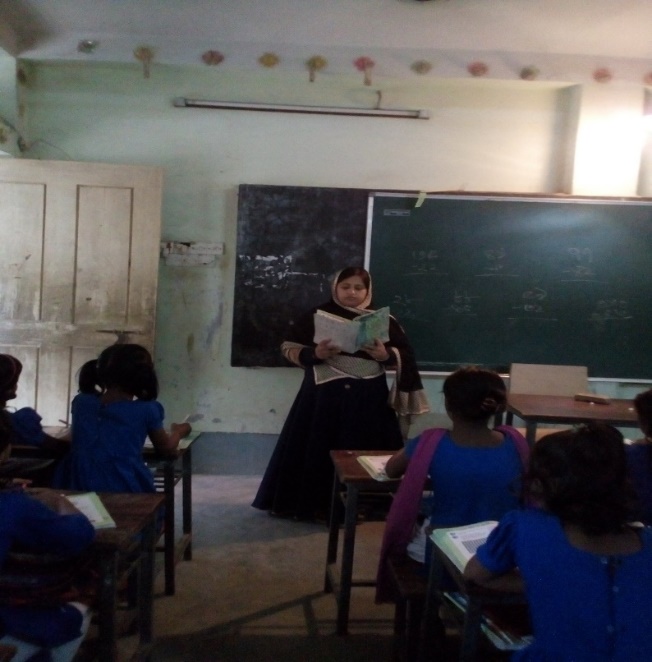 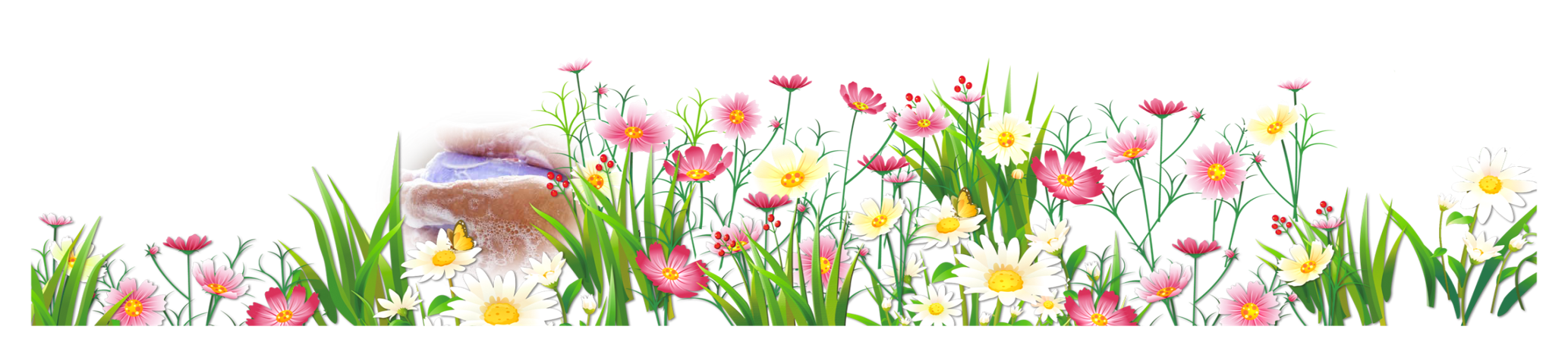 শিক্ষক শিক্ষার্থীর মিলিত পাঠ
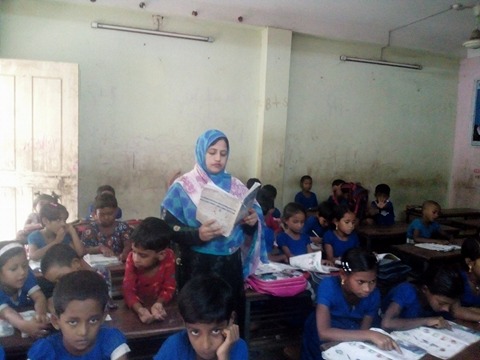 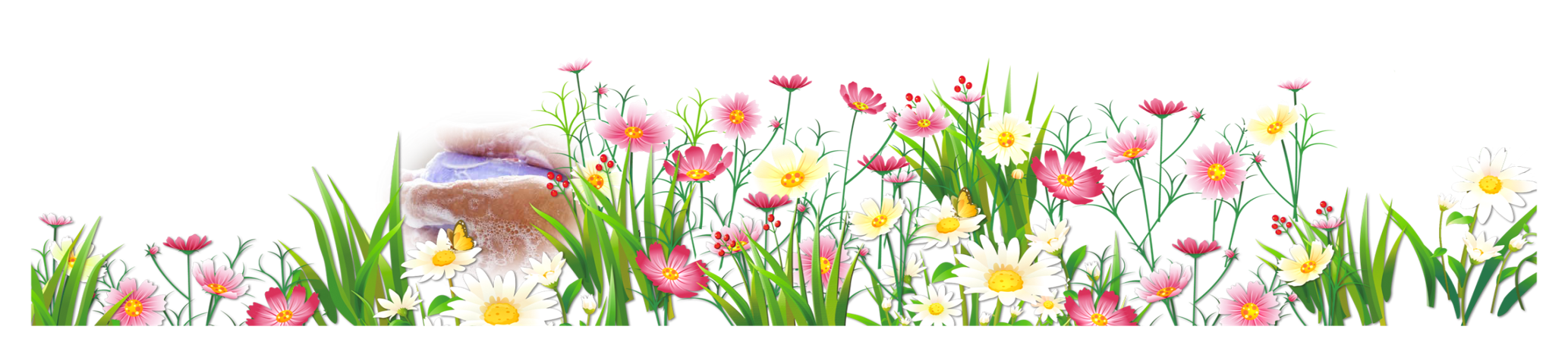 দলীয় কাজ
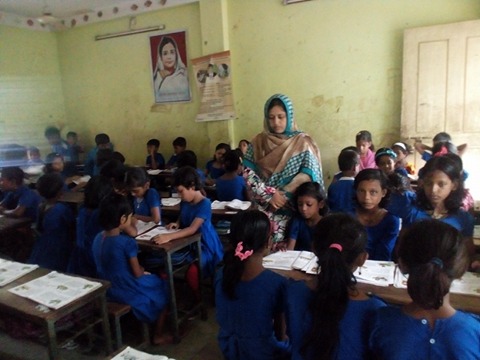 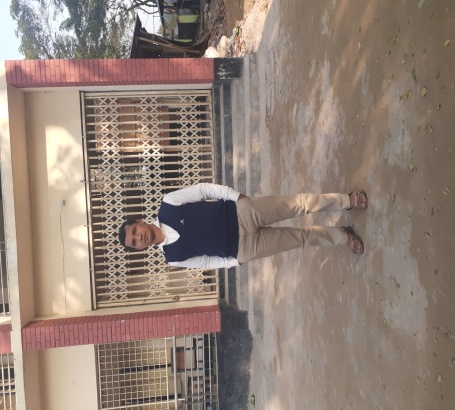 তোমরা পাঁচ টি দলে ভাগ হয়ে পাঠ্য বইয়ের কবিতাংশটুকু 
কয়েকবার পড়।
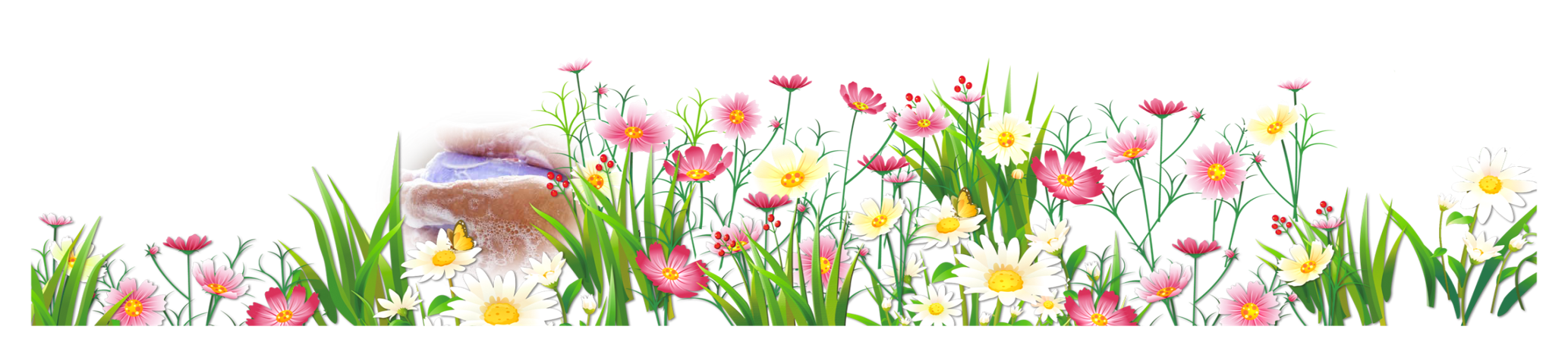 পাঠ থেকে নতুন শব্দ খুজে বের করো ও অর্থ বলো
পূর্বদেশ
আপন
প্রিয়
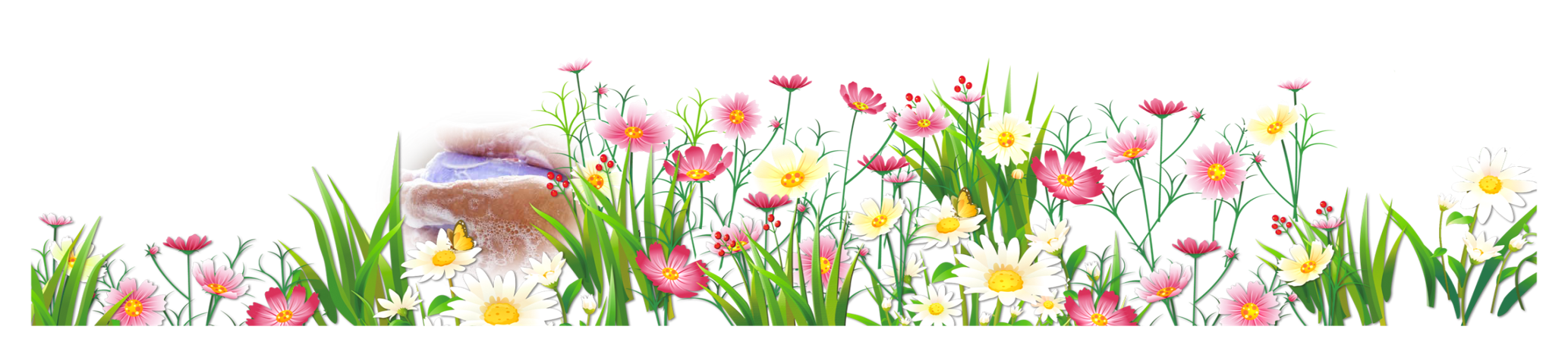 এসো  আমরা নতুন শব্দের অর্থ গুলো জানি
পূর্ব দিকে আছে এমন দেশ।
পূর্বদেশ
প্রিয়
পছন্দ করা হয় এমন
নিজ
আপন
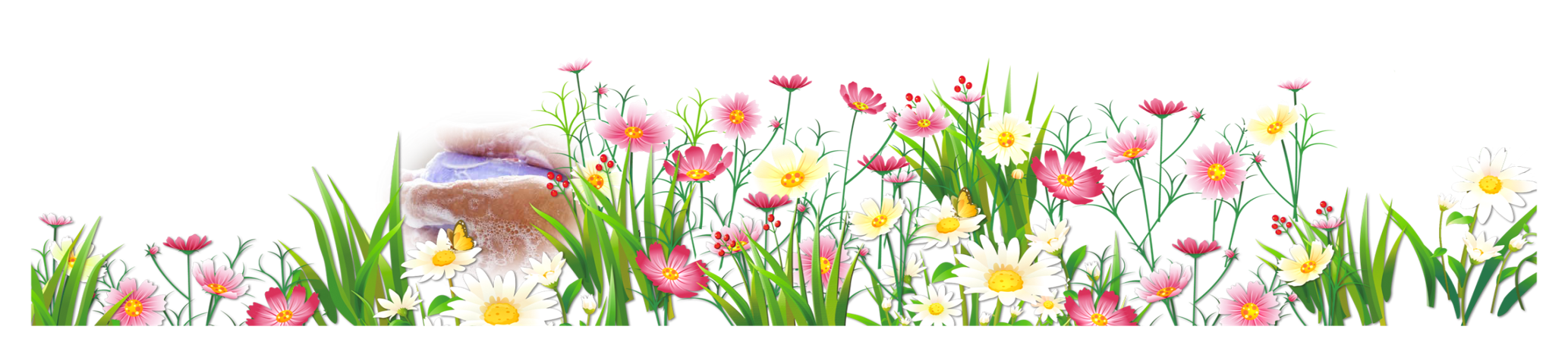 শিক্ষার্থীর পাঠ
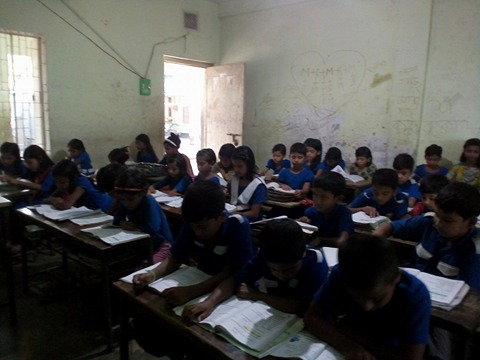 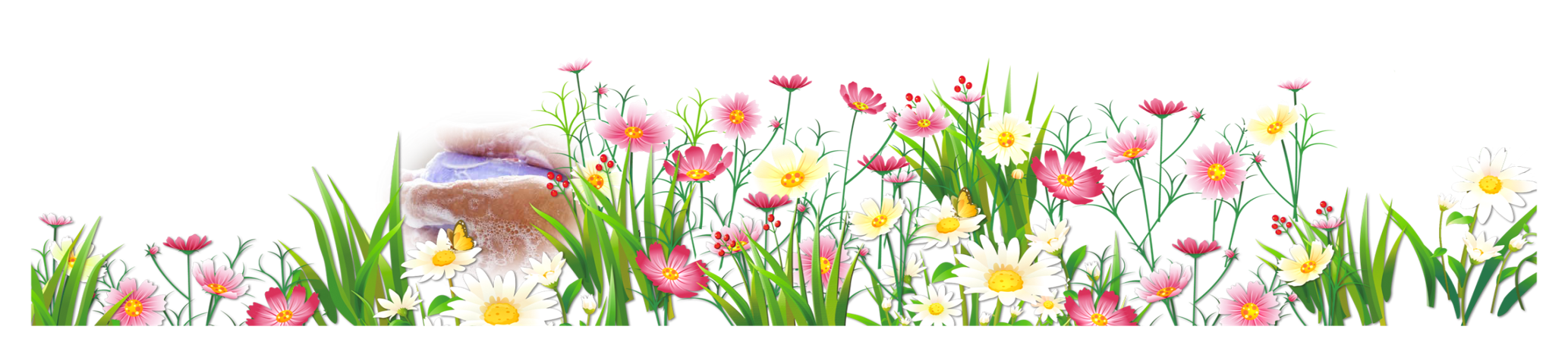 যুক্তবর্ণ ভেঙ্গে দেখাও ও শব্দ তৈরী করো
একক কাজ
সূর্য
রেফ
র্য
য
কার্য, ধৈর্য
ব
পূর্ব
রেফ
র্ব
গর্ব , সর্ব
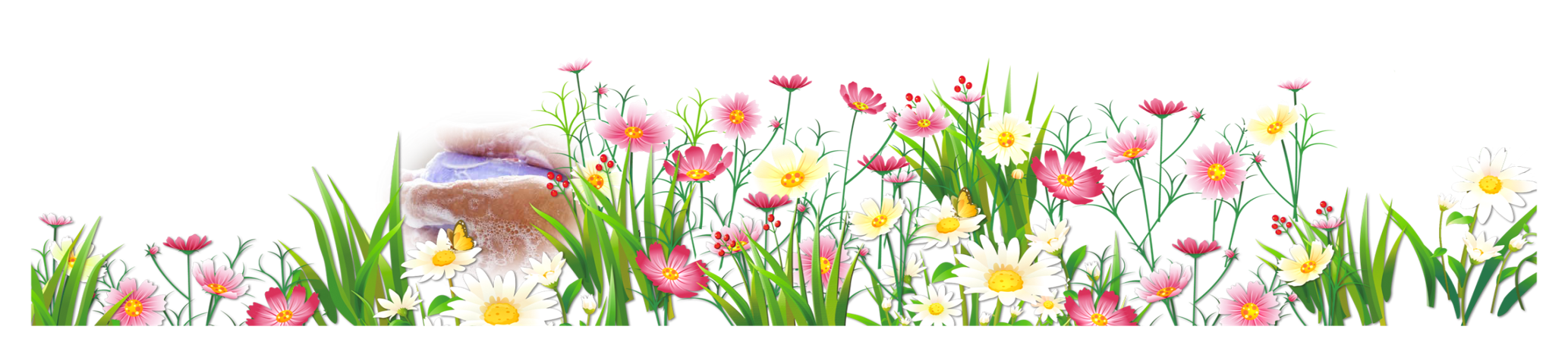 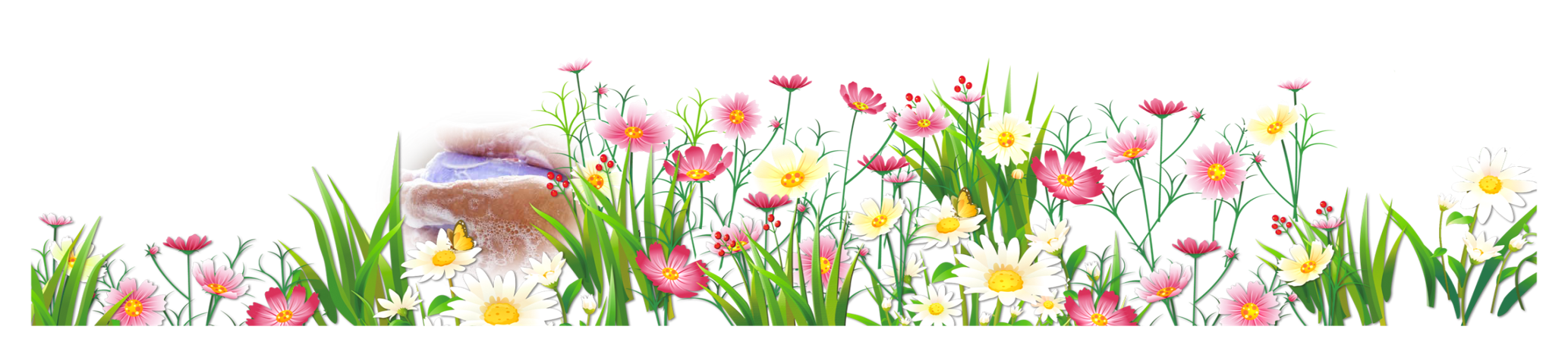 জোড়ায় কাজ
ডান দিক থেকে কবিতায় ব্যবহৃত ঠিক কথাটি নিয়ে খালি জায়গায় বসাও
স্বাধীন দেশ     আপন দেশ
ক। আমার প্রিয়.................।
খ। আমাদের এই......................।
বীরের দেশ      নদীর দেশ
গ।সূর্য ওঠার .........................।
বাংলাদেশ     পূর্বদেশ
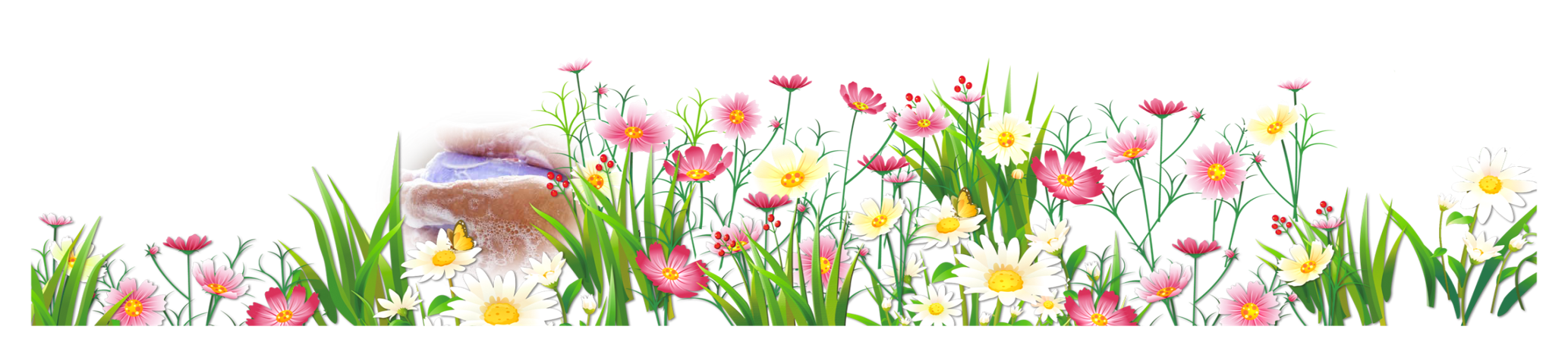 মুল্যায়ন
মৌখিক মুল্যায়ন
তোমরা পর্যায়ক্রমে কবিতাটি আবৃত্তি করো
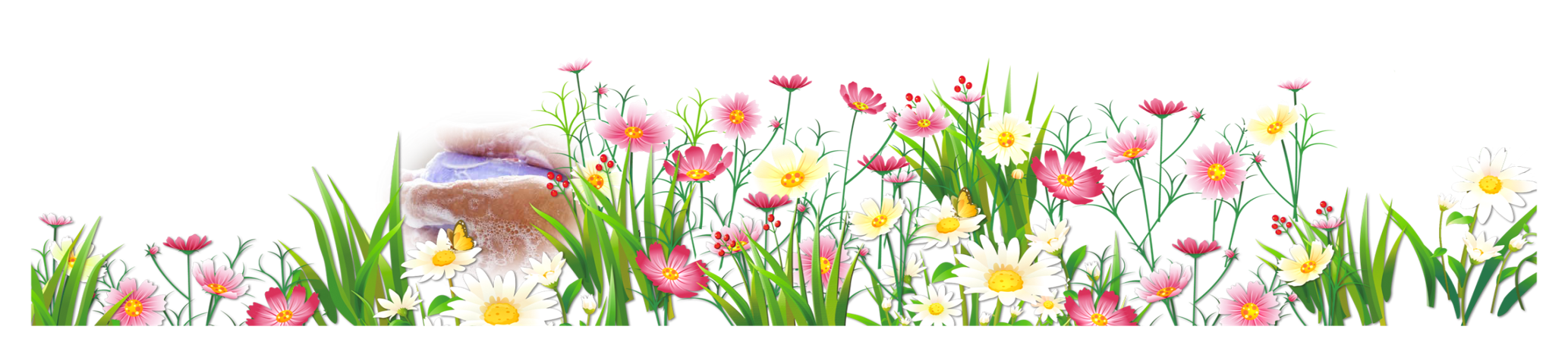 লিখিত মুল্যায়ন
প্রশ্নগুলোর উত্তর খাতায় লেখ
ক।সূর্য ওঠার পূর্বদেশ কোনটি?
খ।পূর্বদেশ বলতে কী বোজায় ?
গ। পাঁচ লাইন কবিতা খাতায় লিখ ।
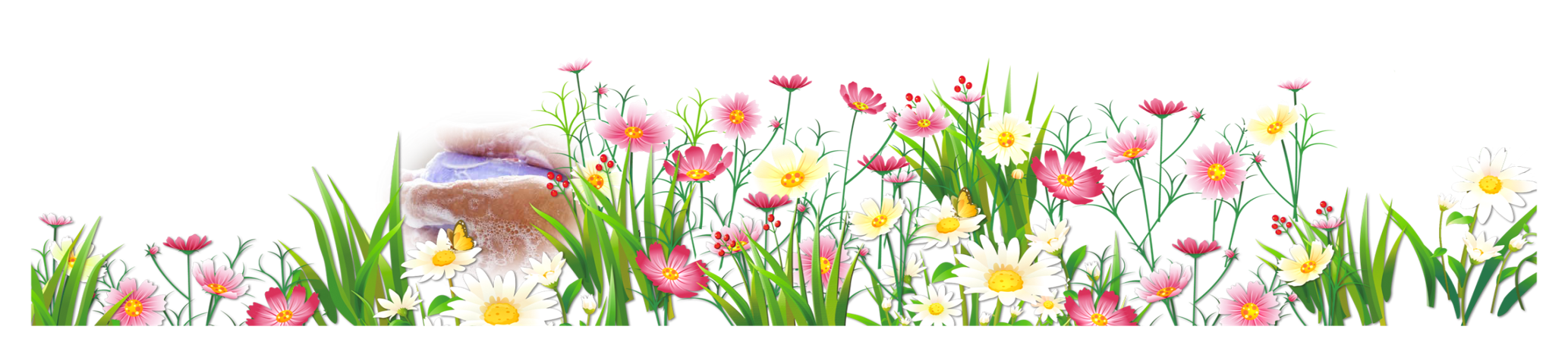 নিরাময়
দুর্বল শিক্ষার্থীকে খুজে বের করে কবিতাংশটুকু পুনরায় আবৃত্তি করতে সহযোগীতা করব।
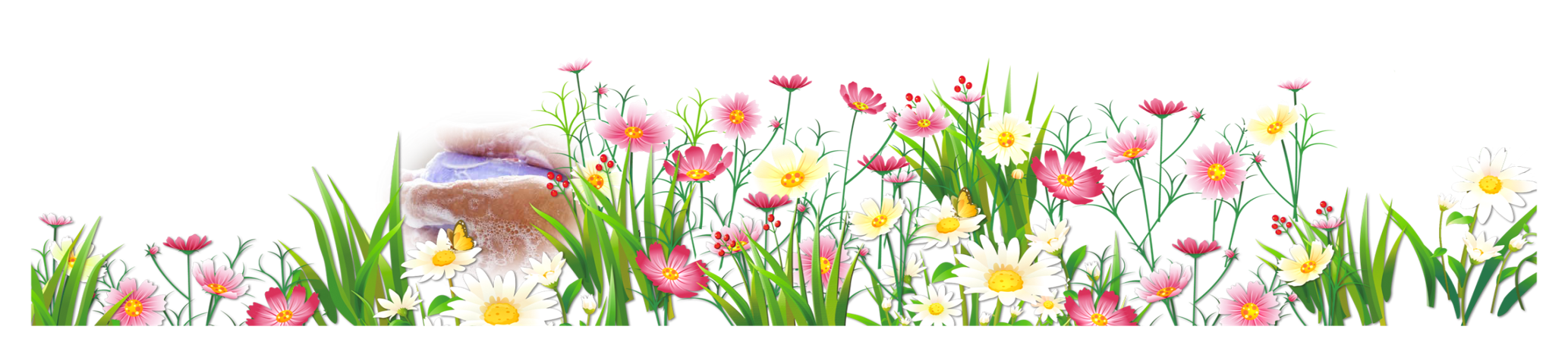 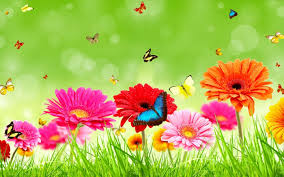 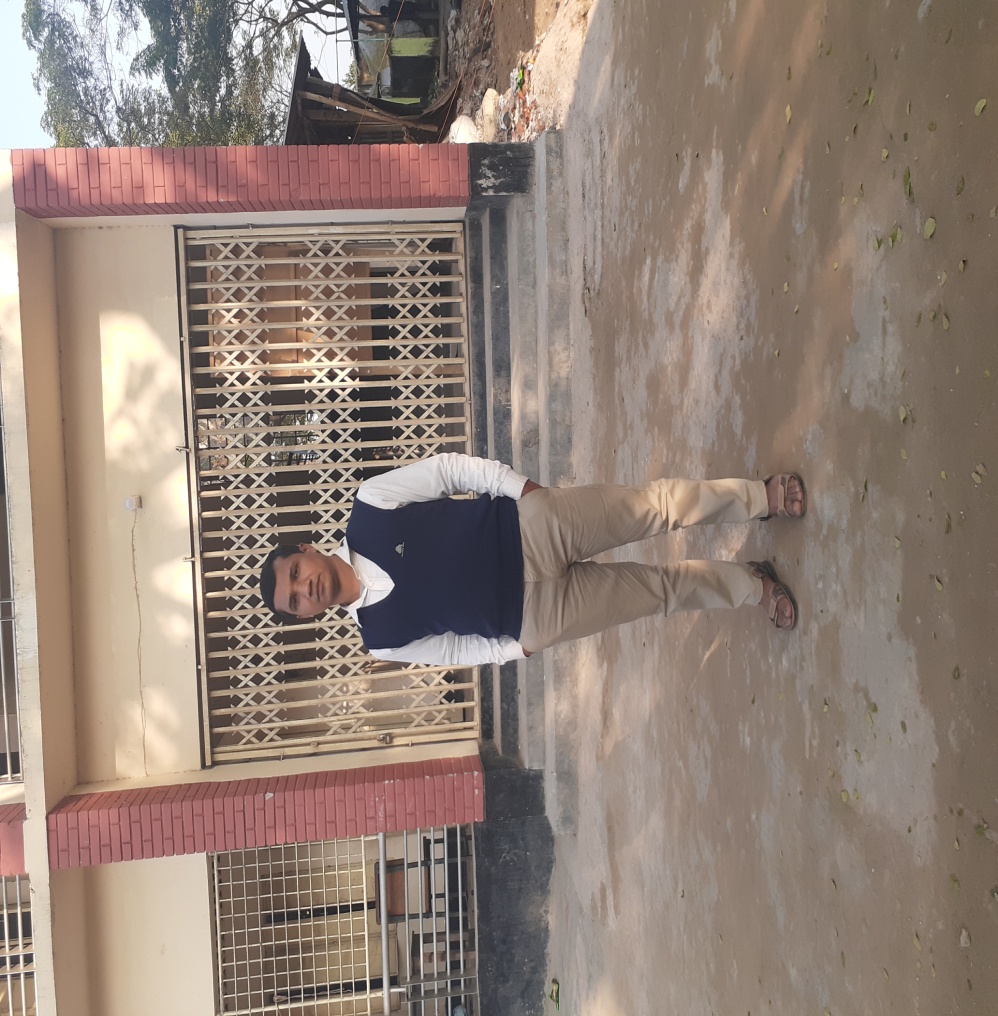 ধন্যবাদ সবাইকে